2000’lerde Staj ve Yurt Dışında Eğitim
Elmas Yaldız Hanedar
Sakarya Uygulamalı Bilimler Üniversitesi
İçerik
Staj
 Özgeçmiş
 Yurt Dışında Eğitim
 Hayatta Kalma
 Öğrenme
 İyi Bir Soru 
 Veri Tabanları ve Sonuç Odaklılık
Staj
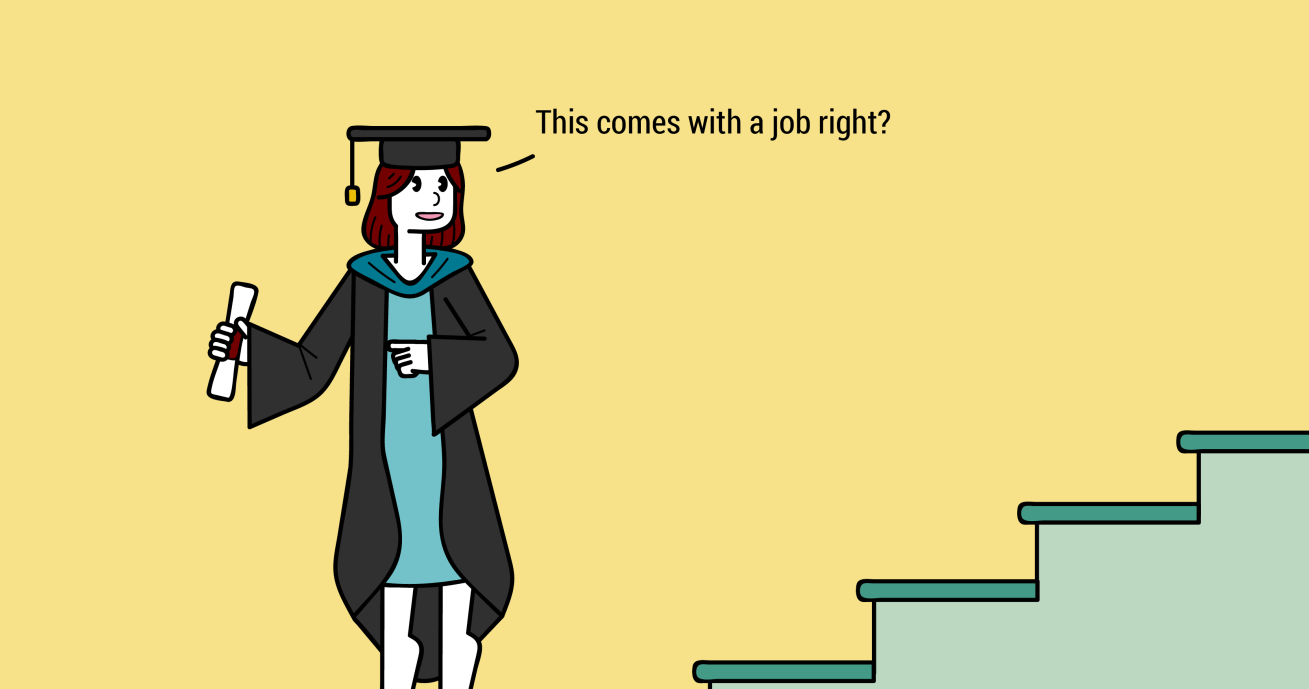 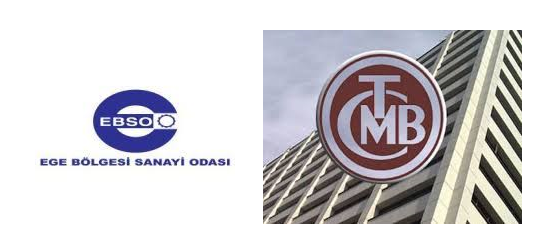 Özgeçmiş
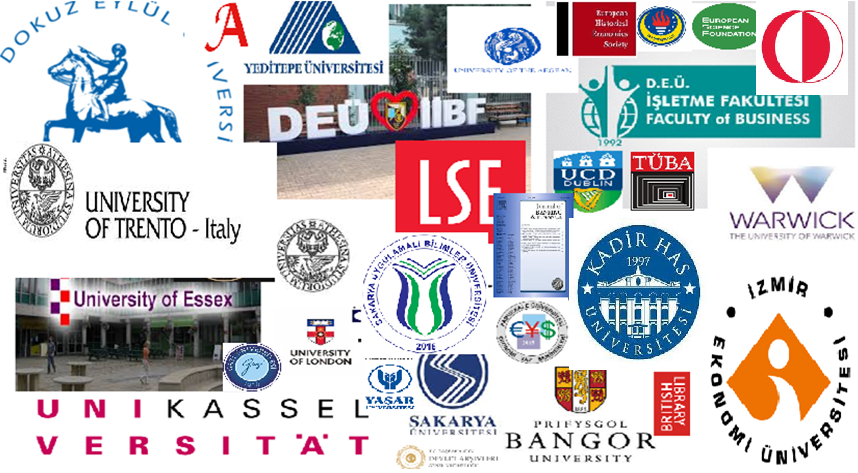 İş Deneyimi
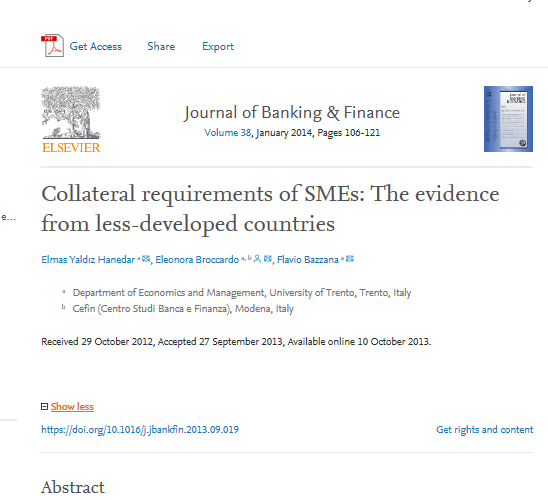 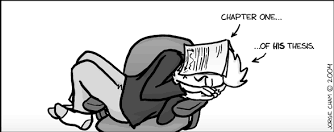 Öğrenme ve Sosyalleşme
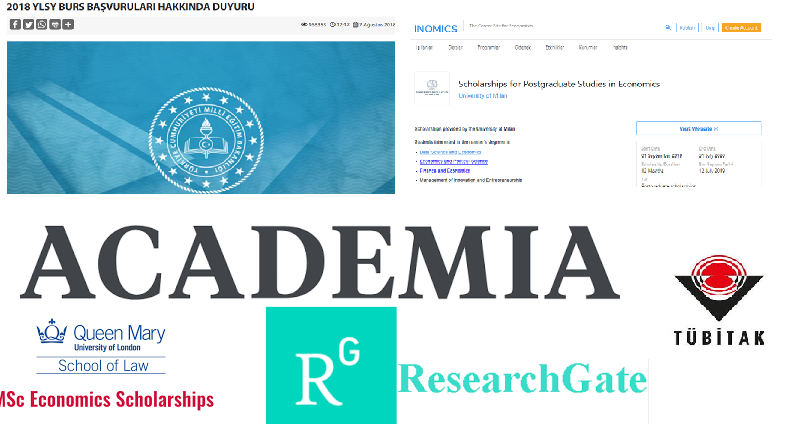 Öğrenme
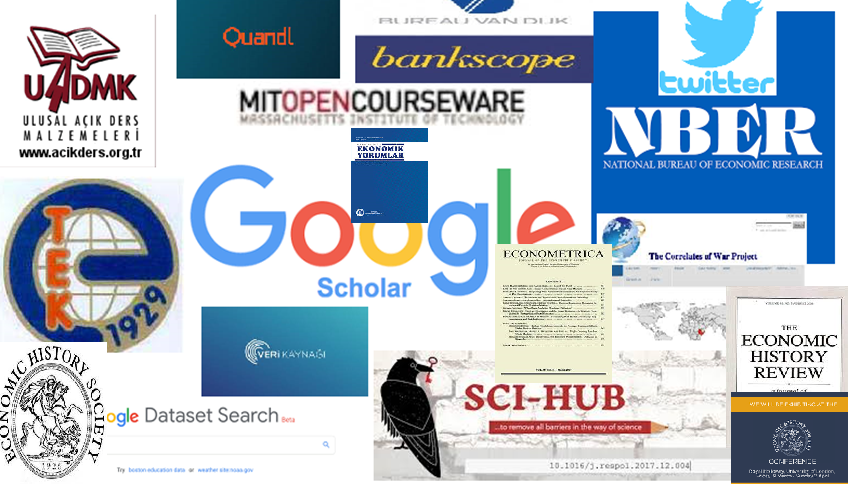 Eğitim: İyi bir soru????
Kadınlar daha az mı kredi alır?
Trento Üniversitesi Doktora Tez, “Essays on Loan Markets in Less-Developed Economies”.
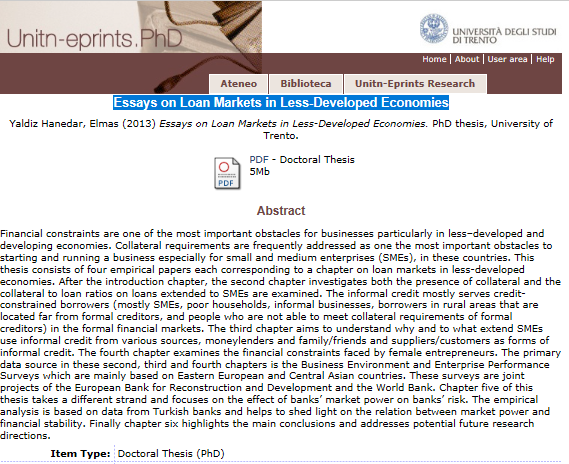 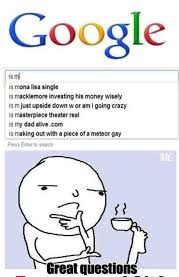 Eğitim ve Burs
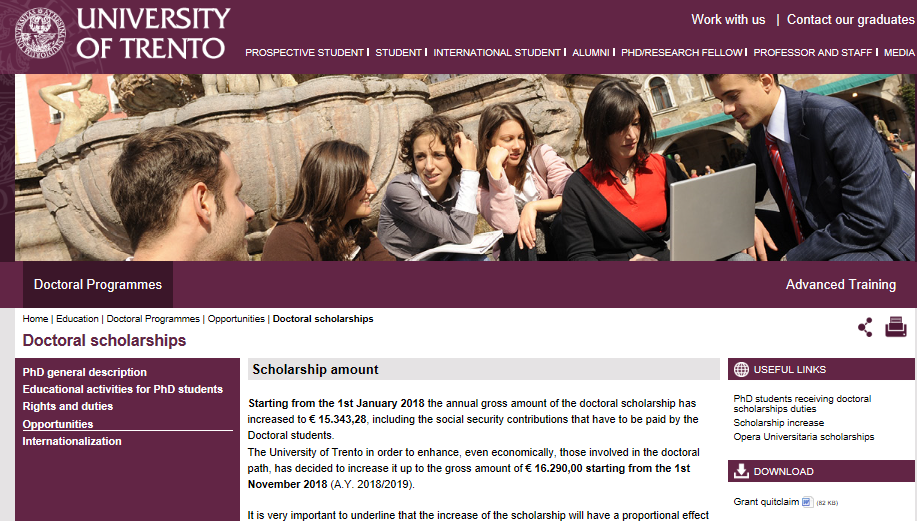 Soru, Veri Tabanları ve Sonuç:Yaldız Hanedar et al. (2014)
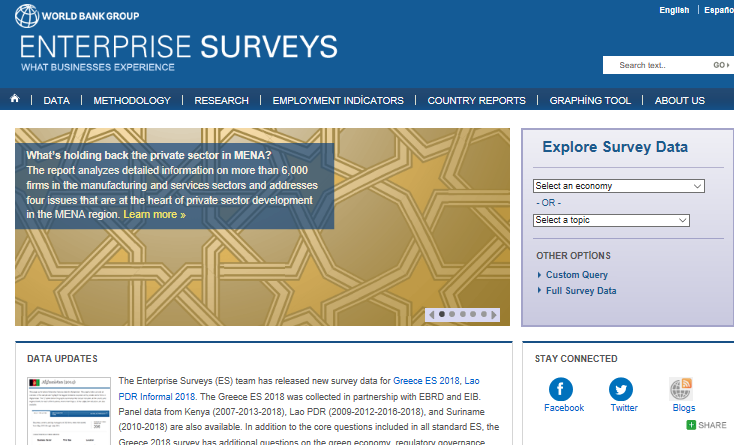 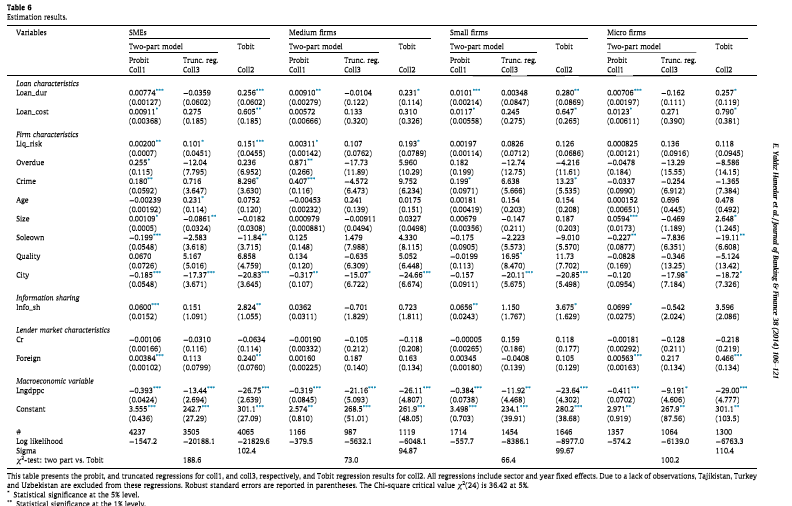 [Speaker Notes: Hanedar ve diğerleri (2015), italya ve balkan savaşlarına ilişikin çalışma iktisadi verilerin politik olayların sonuçları konusunda öngörü sağlayabileceğini göstermiştir.]
Teşekkürler
Soru, Veri Tabanları, Sonuç Odaklılık, Kısa, Net, Basit, Az Cümle, Karşılıklı Etkileşim
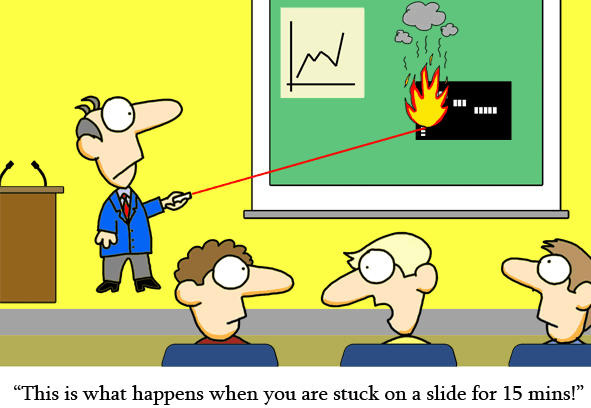 11